Types of text
What are the things that make these texts what they are?
In other words, what makes a letter a letter?
42, Greyhound Road
Birmingham
B42 6HJ

25 April 2016
 
Mr. E. Splatt
The Manager
Bestdeal Electrics
113 Main Street
Andover
AN4 9ET
  
Dear Mr. Splatt,
 
Complaint about member of staff
 
I am writing to complain about a member of your staff who was very rude to me on my recent visit to your shop………….
  
I have been a loyal customer of Bestdeal for many years.  I would like you to contact me to tell me how you are going to deal with this member of staff.  
 
Yours sincerely
 
Jane Teller
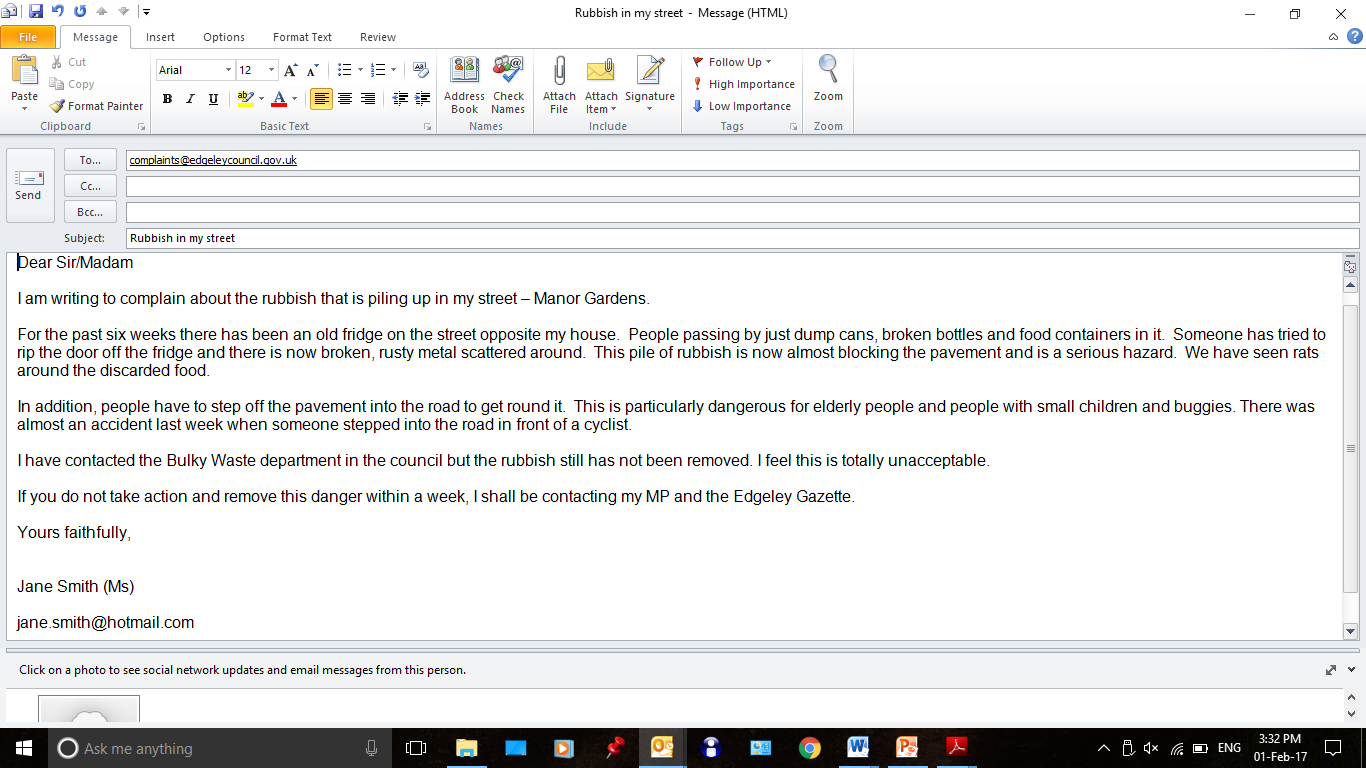 Grandad and two grandsons in "miraculous" escape after car clips side of house and lands upside down

by Alex Kingston					27 January 2017
A grandad and his two grandsons had a "miraculous" escape after the car they were travelling in launched into the air, clipped the side of a house and landed upside down.

The three are lucky to be alive after their vehicle - which was being driven by the elderly man - left the road and launched over a six foot wall. Paramedics found the vehicle teetering upside down on top of a parked car. 
Emergency services said it was a miracle nobody was hurt in the accident in Seabridge Lane in Newcastle-under-Lyme, at around 5.30pm today.

A West Midlands Ambulance Service (WMAS) spokeswoman said: "When the emergency services arrived they found a car which had reportedly left the road, cleared a six foot wall and clipped the side of a house before landing on top of a parked car. 

Miraculously the three occupants, an elderly man and his two grandsons, believed to be in their late teens, were out of the car and had sustained no serious injuries.”
My name is Ed and I’m here today to talk to you about changing your life. 
So your life’s in a rut. Maybe you do the same thing every day and the repetition is slowly driving you crazy. Maybe you’re at a point where you just want peace and quiet, but all you have is instability and stress. If you’ve begun to feel like this, it’s time to think about introducing real change. 
First of all, you don’t need to turn your life on its head. Often, making little changes will make a big impact. The physical states of our bodies often take a major toll on our minds and emotions. You need to be selfish and make time for yourself. Take just 30 minutes and work out. 
Second, start teaching yourself again. A lot of people act like just because they’re out of school they can’t learn anymore. Learning doesn’t stop after college. Don’t watch TV. Don’t sit on the computer looking at pictures of cats. Learn a language. Teach yourself to paint. You are more capable than you think.
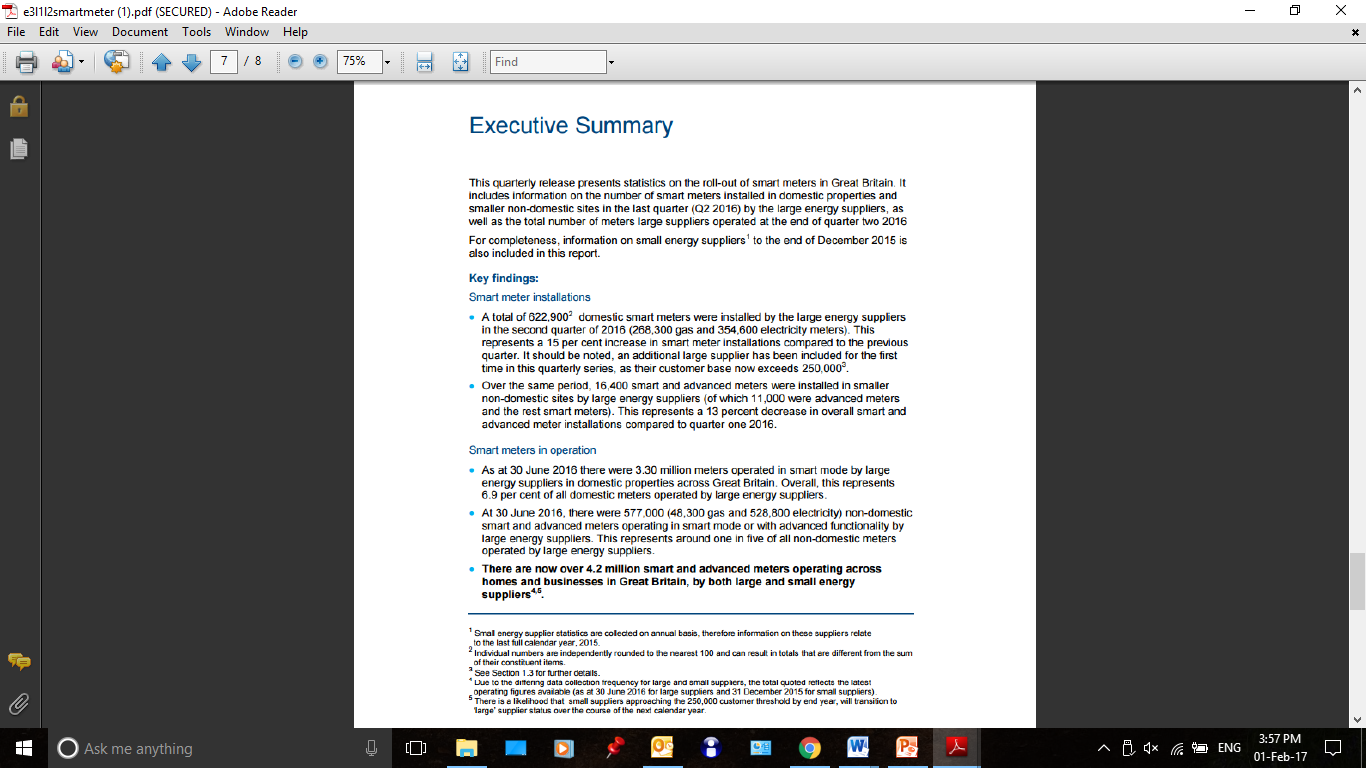 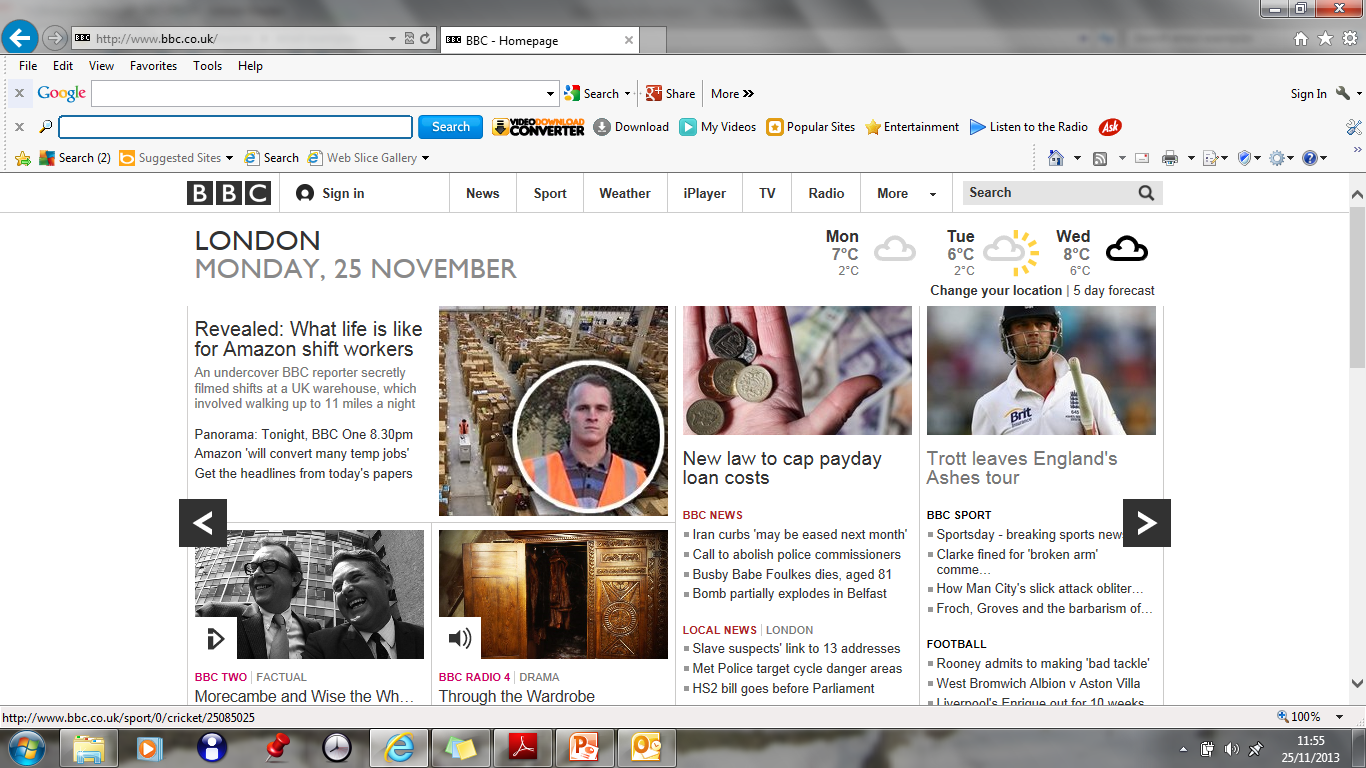 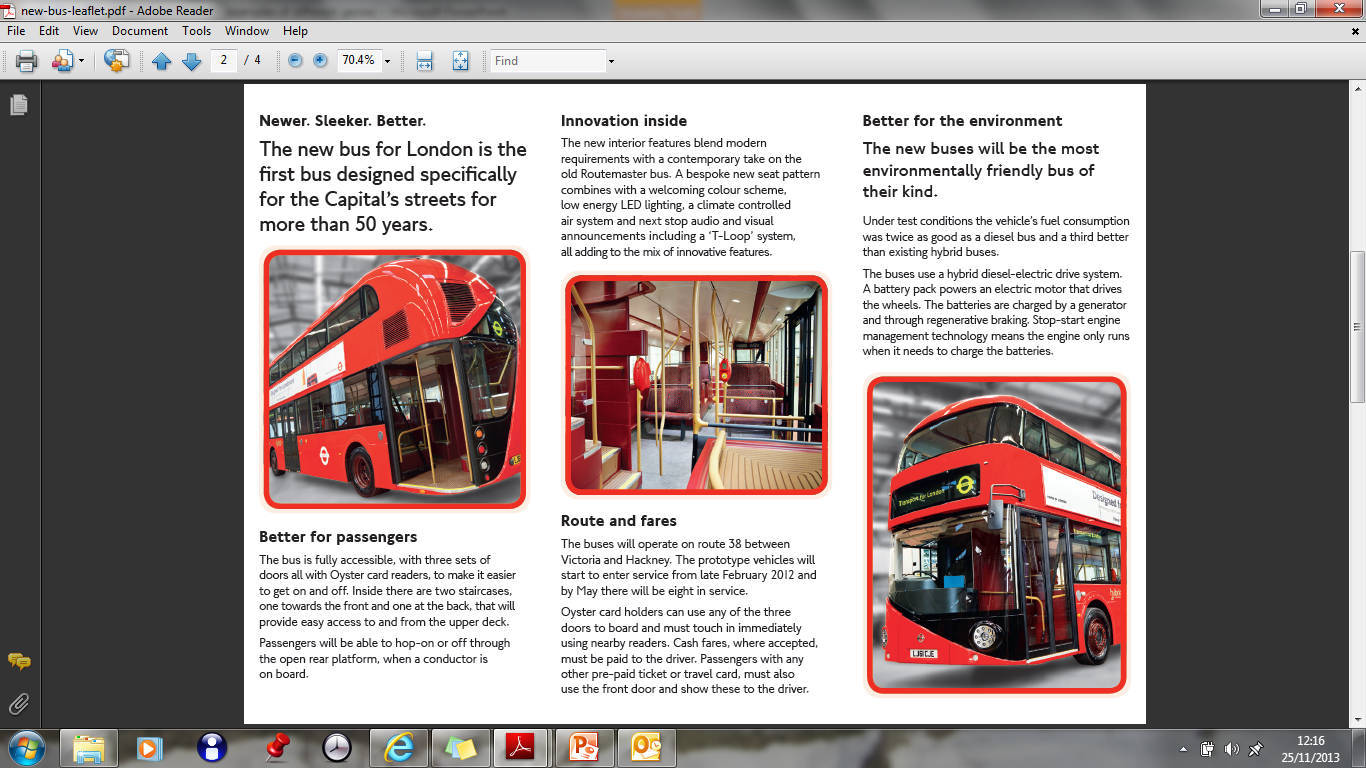